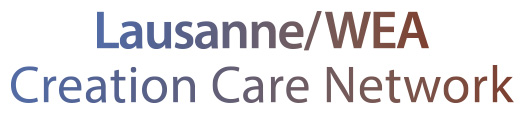 Save the dates! LWCCN 2025 Webinars


29 May, 11:00 & 19:00 UTC
Creation care in the Workplace

4 September,11:00 & 19:00 UTC
Children & Young People in Creation Care

4 December, 11:00 & 19:00 UTC
Creation & the Arts
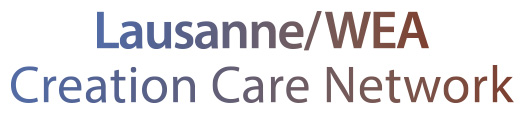 Sign up to LWCCN’s Pollinator enews!
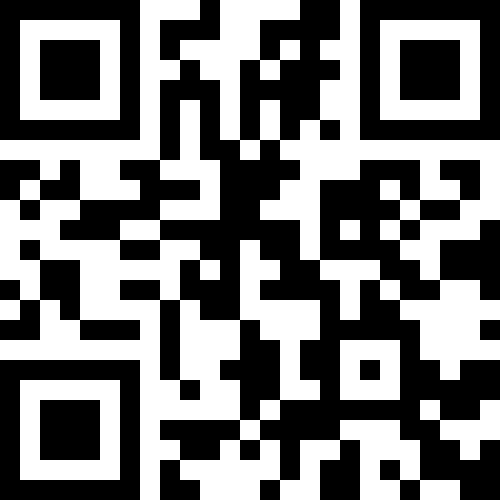 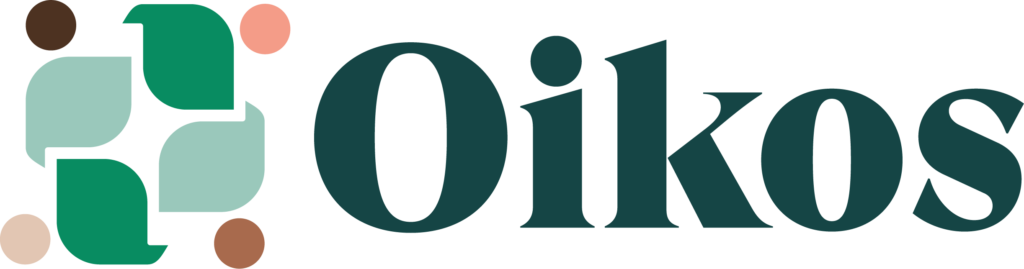 Connecting to Care for our Common Home
Online communities meeting together and in small groups to restore, reinvigorate and reinspire Christian creation care activists.

contact: oikos@arocha.org
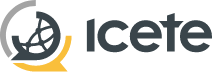 International Council for Evangelical Theological Education
3 – 7 March 2025, Tirana, Albania






Impact Team on Creation Care in Theological Education
contact: creationcare@icete.team
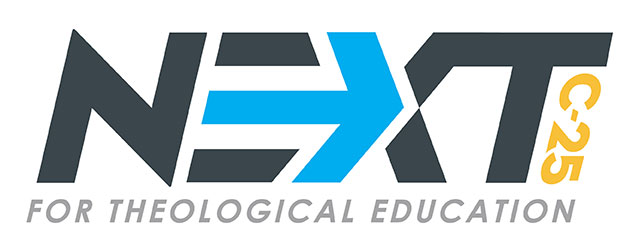 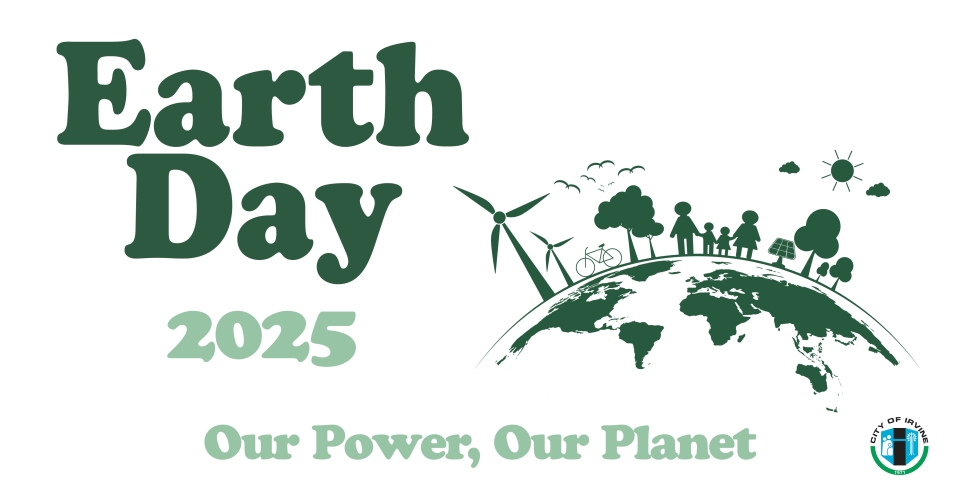 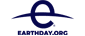 22nd April (or nearest suitable date)
https://www.earthday.org/earth-day-2025
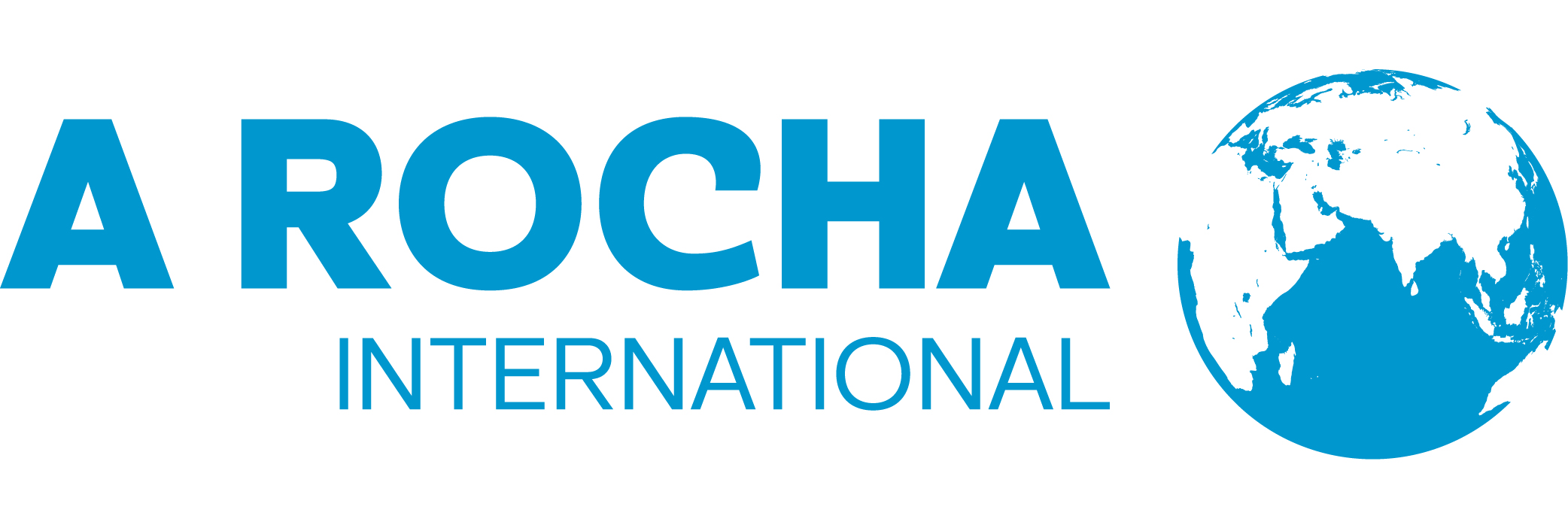 Worldwide Family
Leaders Forum
Tagaytay, Philippines
10 - 17 May 2025
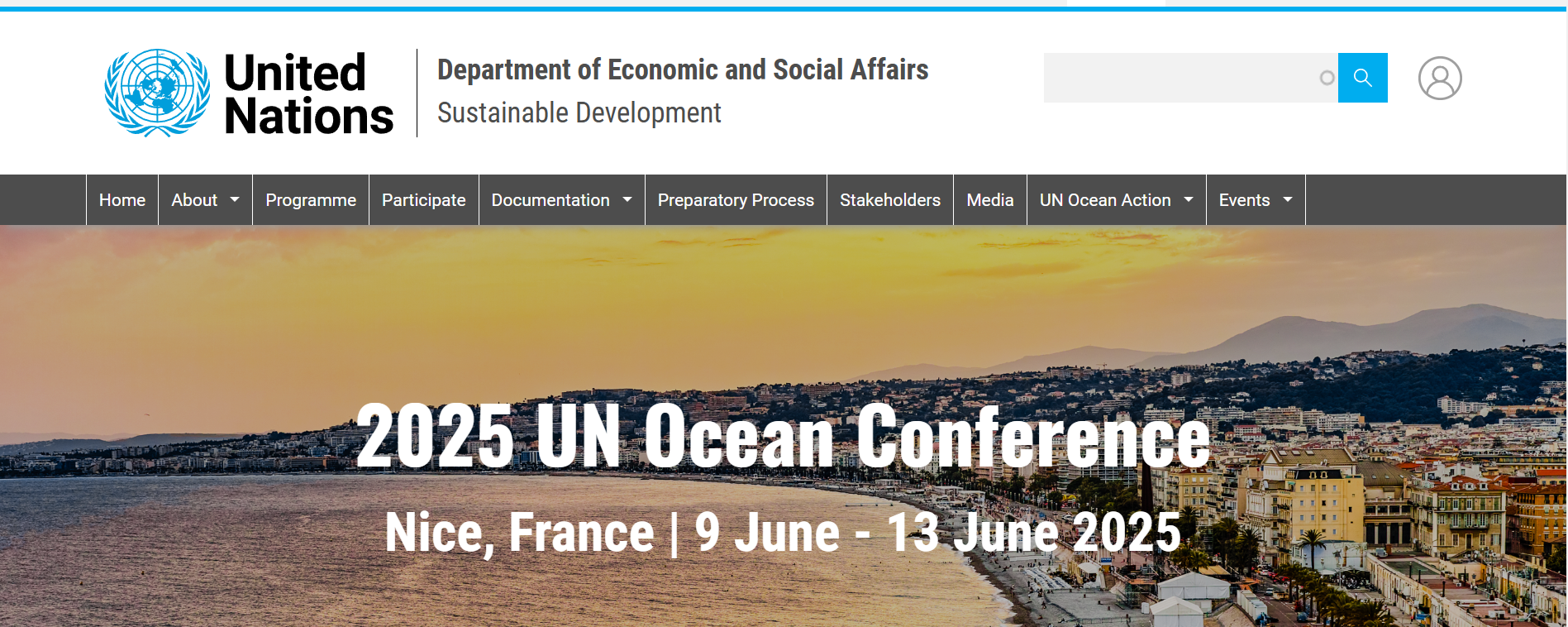 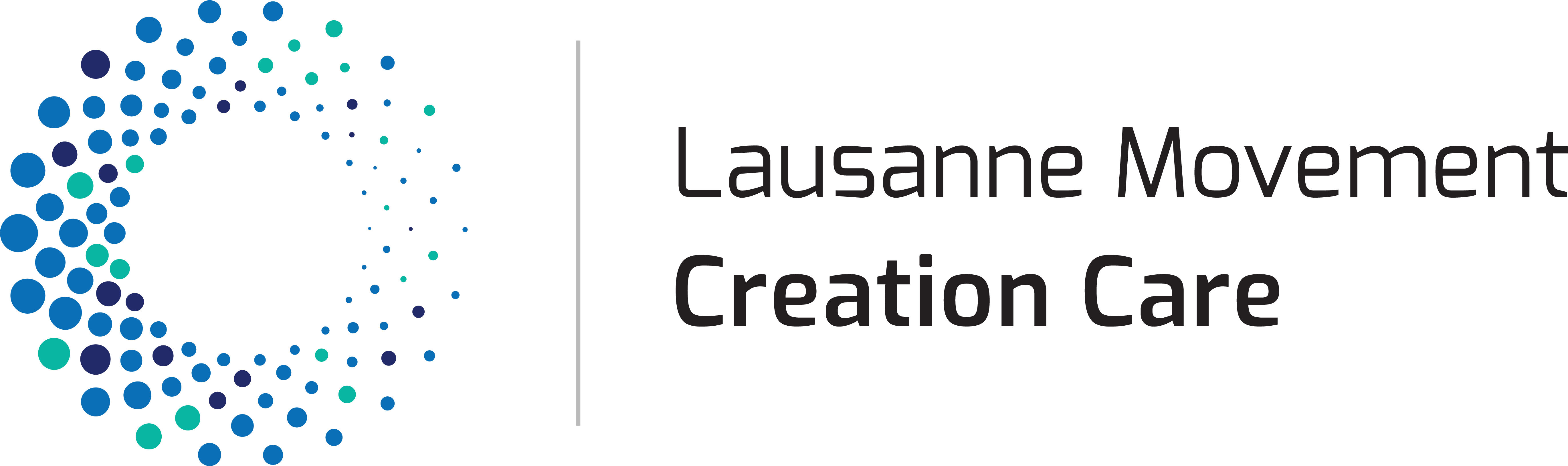 Lausanne Issue Networks Gathering
14-19 July 2025, Panama
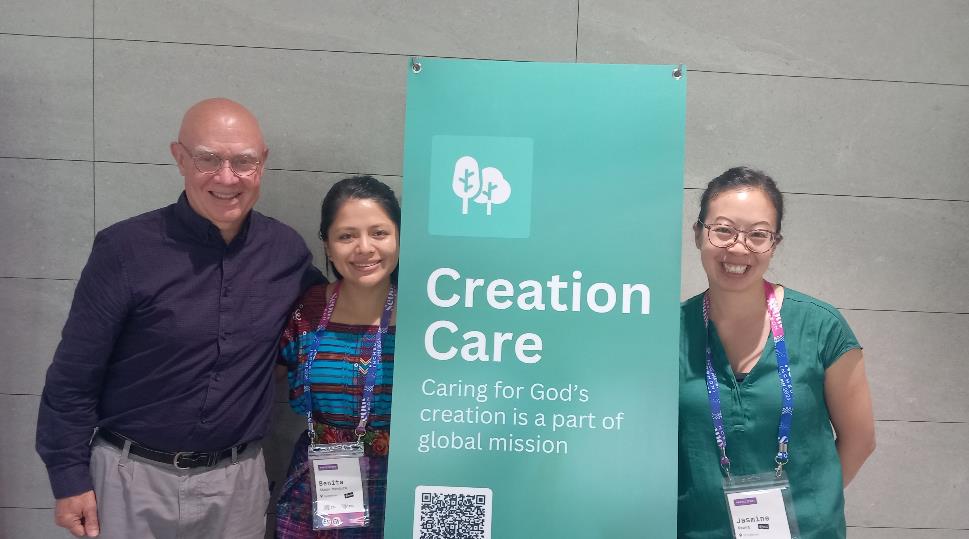 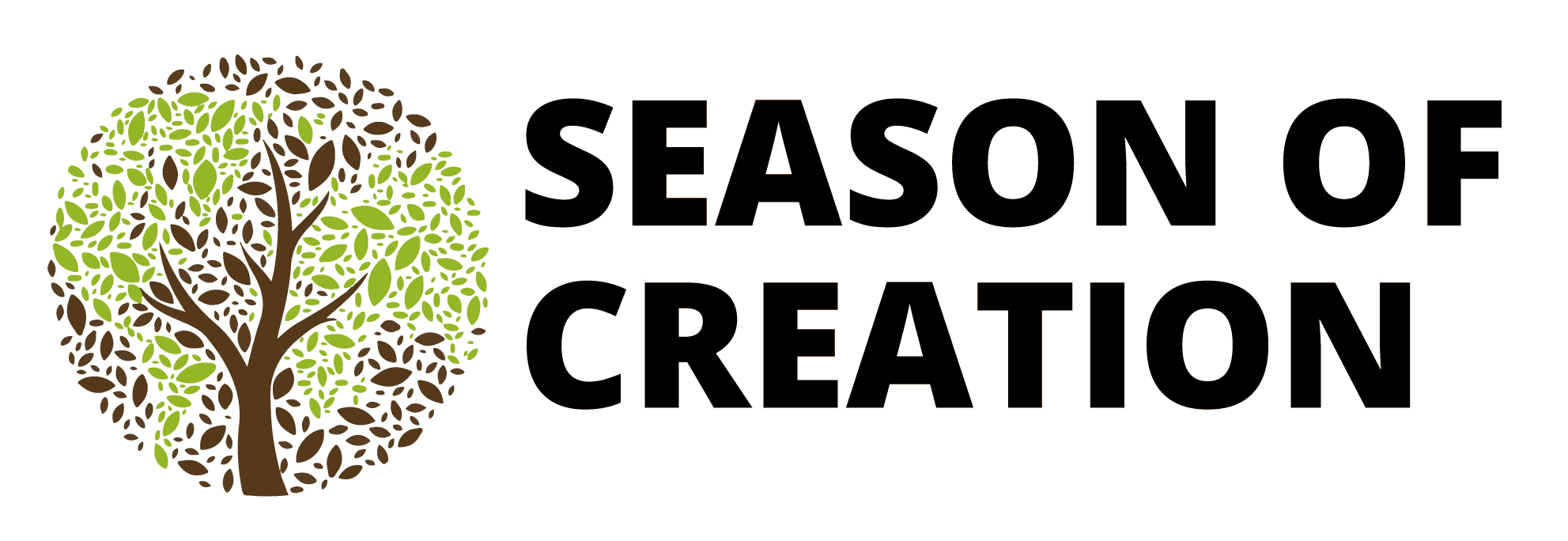 1 September - 4 October 2025
2025 theme: Peace with Creation

https://seasonofcreation.org/
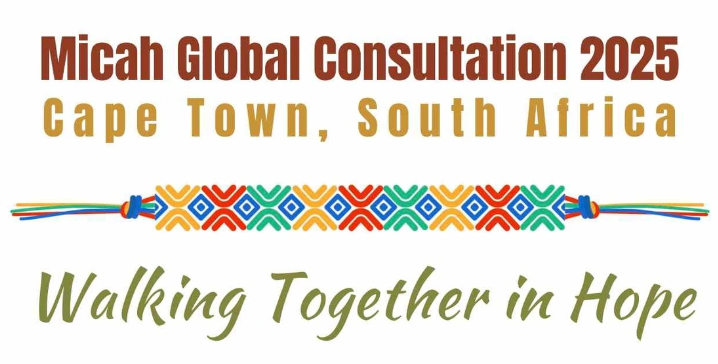 29 September - 2 October 2025
A time for us to envision, encourage, connect and equip ourselves as we walk together to bring hope in difficult times and hard places around the world.
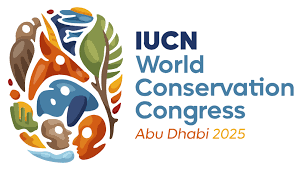 Thu, 9 Oct 2025 -
Wed, 15 Oct 2025
The largest gathering of nature conservation experts, leaders and decision-makers in the world
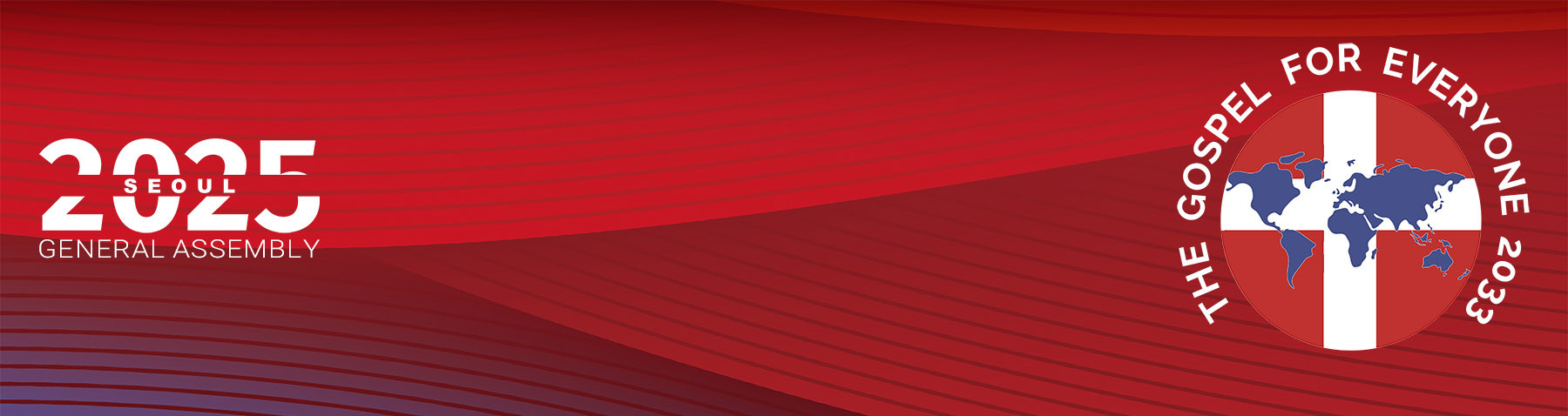 World Evangelical Alliance General Assembly
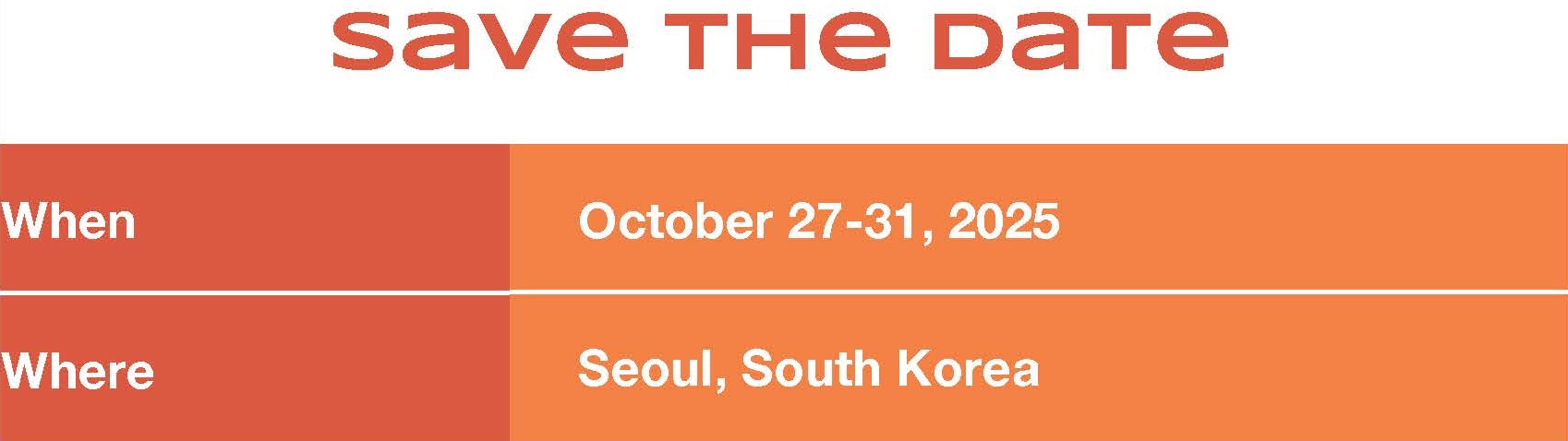 MORE INFORMATION ON CREATION CARE CONTENT COMING IN FUTURE POLLINIATORS
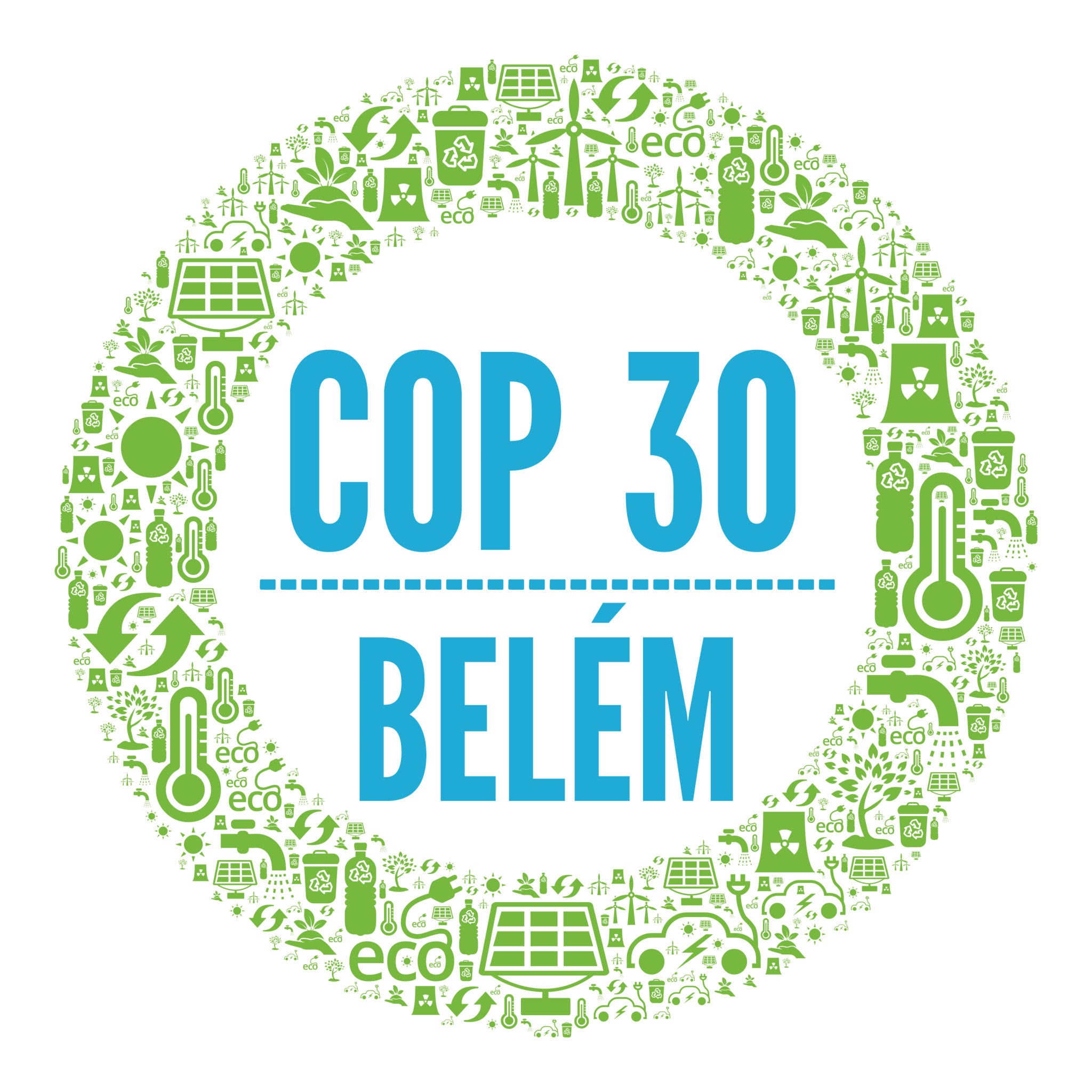 COP 30
United Nations Climate Change Conference of Parties

Monday 10 Nov – 
Friday 21 Nov 2025
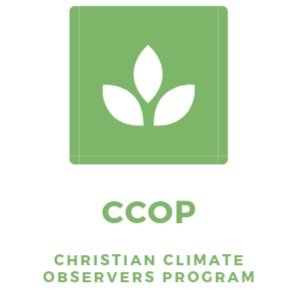